Gəlin birlikdə öyrənək
(əyləncəli riyaziyyat)
                  Aşağı sinif şagirdləri üçün
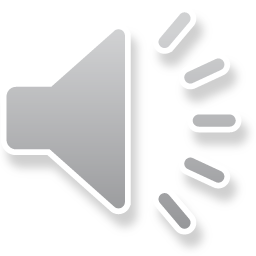 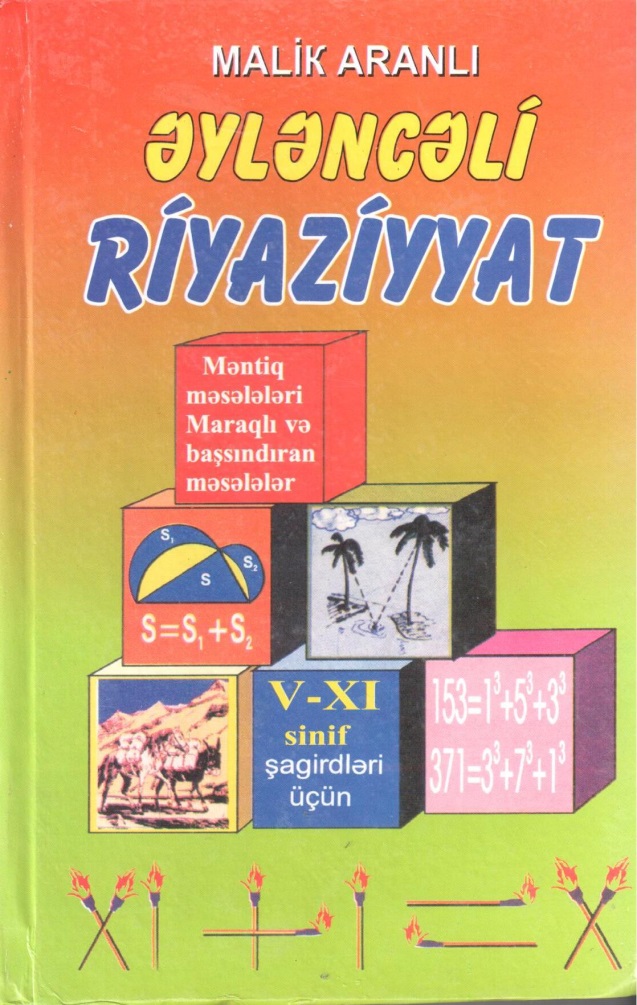 Aranlı M. Əyləncəli riyaziyyat : orta məktəb şagirdləri üçün. – Bakı : Müəllim, 2005. – 296 s.
Kitabda çoxlu əyləncəli, məntiqi düşüncə tələb edən və qədim məsələlər verilmişdir. Kitab riyaziyyatla maraqlananlar üçün nəzərdə tutulmuşdur.
Aranlı M. Riyaziyyatdan maraqlı və əyləncəli çalışmalar : balacalar üçün. – Bakı: 2007. – 98 s.
Bu kitabda balaca məktəblilər üçün çoxlu maraqlı, əyləncəli və düşündürücü çalışmalar verilmuişdir. Kitab həmçinin ibtidai sinif müəllimləri, ali və orta ixtisas məktəb tələbələri üçün faydalı ola bilər.
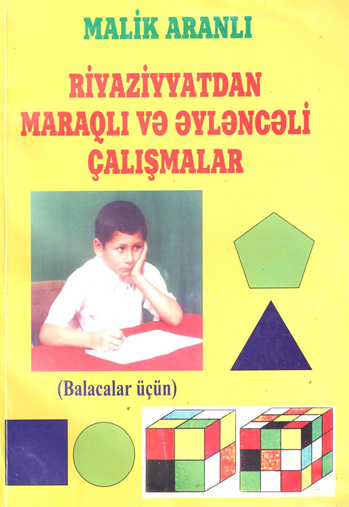 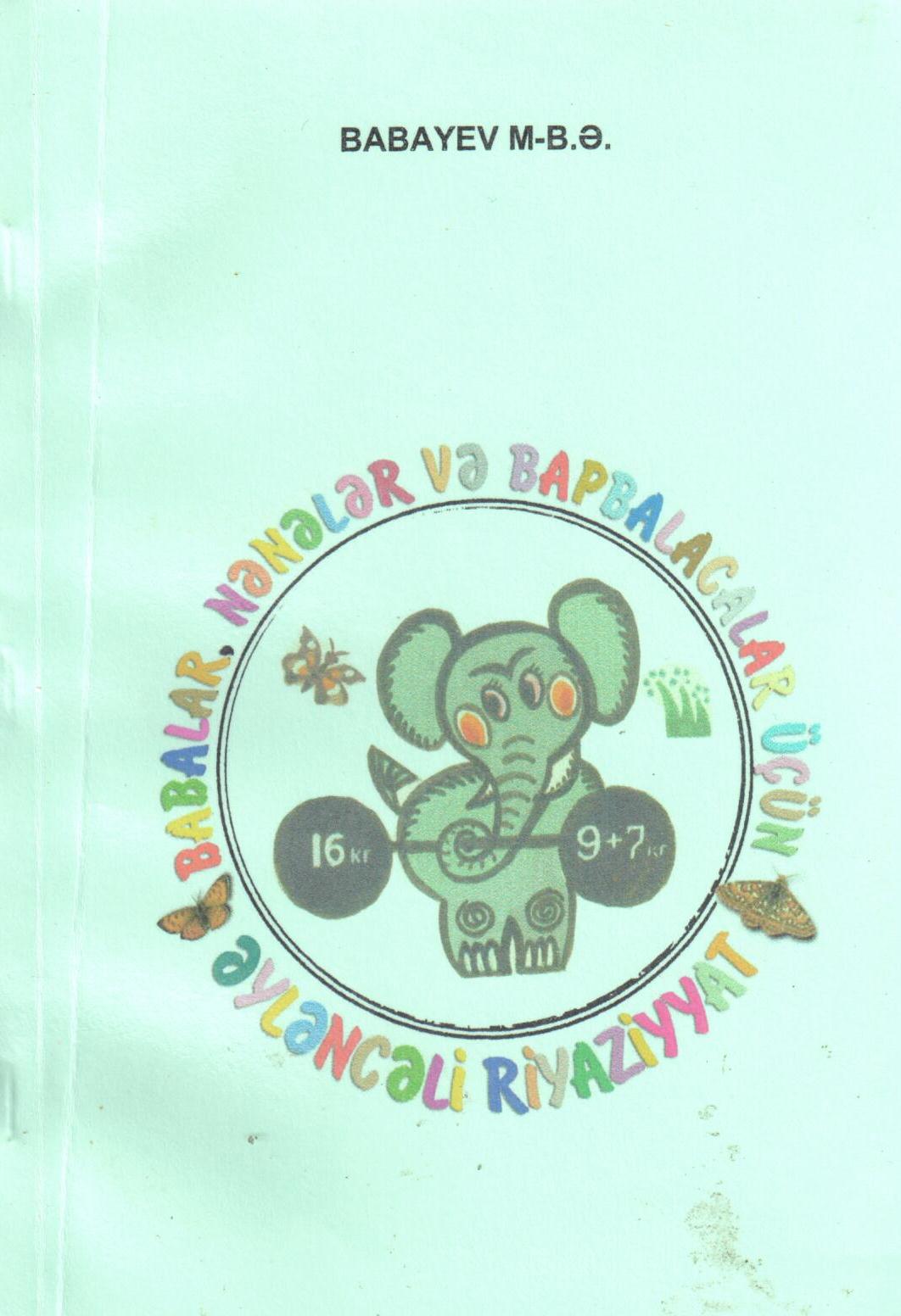 Babayev M. Babalar, nənələr və bapbalcalar üçün əyləncəli riyaziyyat. – Bakı : Təhsil NPM, 2005. – 64 s.
Bu kitab kiçik yaşlı uşaqlar üçün  Azərbaycan dilində yazılmış bu tipli ilk kitabdır. Burada verilmiş 100 sadə, əyləncəli oyun və tapşırıqlar balalarımızın məntiqi düşünməsinə və təfəkkürünün inkişafına kömək etməlidir.
Əliyeva S. Rəqəmlərin sehrli dünyası. – Bakı : Elm və Təhsil. 2011. – 48 s.
Əziz uşaqlar! Mən sizi sehrli işarələrlə tanış etmək istəyirəm. Bu işarələr sizi lap kiçik yaşlarınızdan izləyir. Lakin siz onların nə olduğunu bilmirsiniz. Bu işarələrin adına rəqəmlər də deyirlər. Mən sizə bu rəqəmlərin yaranma tarixindən məlumat vermək istəyirəm.
Bir baxın, sizin tanıdığınız bu sadə rəqəmlərin çox maraqlı keçmişi olub. Gəlin onların yaranma tarixinə səyahət edək.
Müəllif.
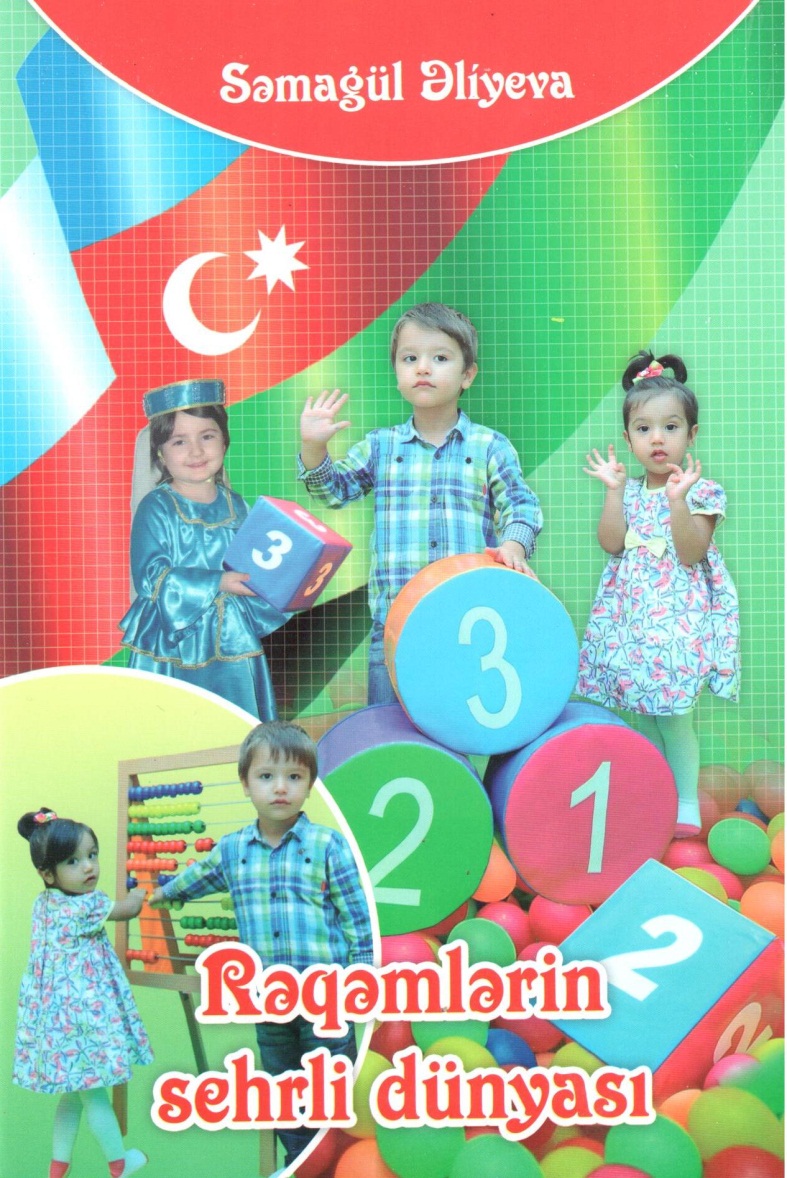 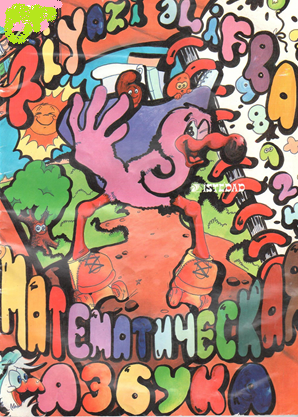 Riyazi əlifba =Математическая азбука. – Bakı : İstedad jurnalı, 1996. – 25 s.
Kiçik yaşlı uşaqlara riyaziyyat tarixindən, insanların saymağa başladığı gündən robot ixtira etdikləri dövrə qədər məlumat verir.
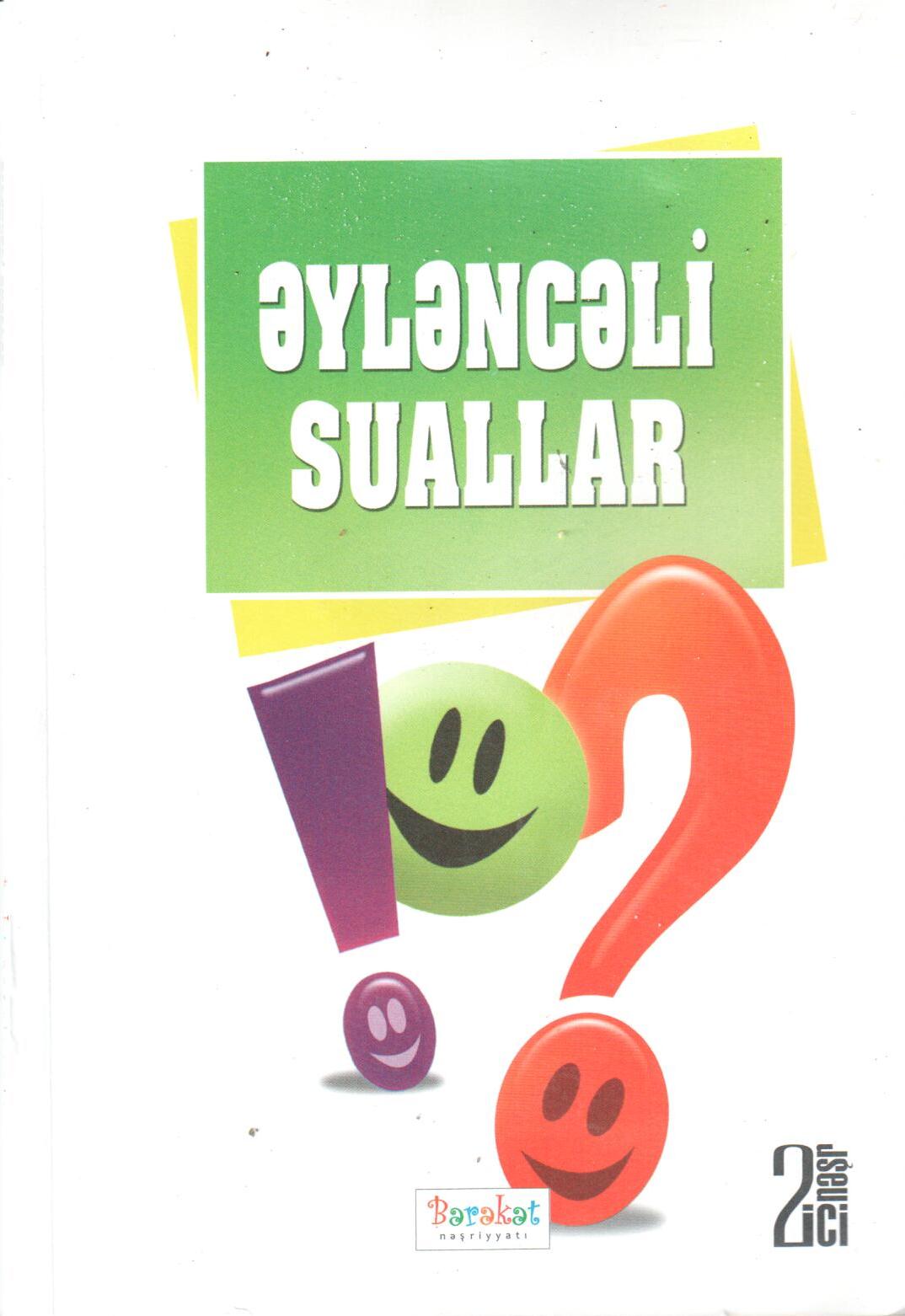 Söyütlü E. Əyləncəli suallar. – Bakı : 2010. – 72 s.
Sadə rəqəm suallarından mürəkkəb rəsm sorularına, kəlmə tamamlamalarından rəqəm silsiləsinin məntiqi ardıcıllığına qədər bir çox sual növünü əhatə edən bu kitab maraqlı suallardan ibarətdir. Bu sualları həll edərkən həm əylənəcək, həm də zəkanızı, məntiqi qabiliyyətinizi inkişaf etdirəcəksiniz. Sualların çoxu şəkilli olduğuna görə görmə zəkanızın inkişafına da kömək edəcək.
Elə isə, gəlin, sualların əyləncəli və zövqlü dünyasına səyahət edək!
Əhmədova Sevil